Сетевое общение сообщества начальной школы«Клуб по интересам»
Занятость детей в свободное от учёбы время
Занятость детей в школе
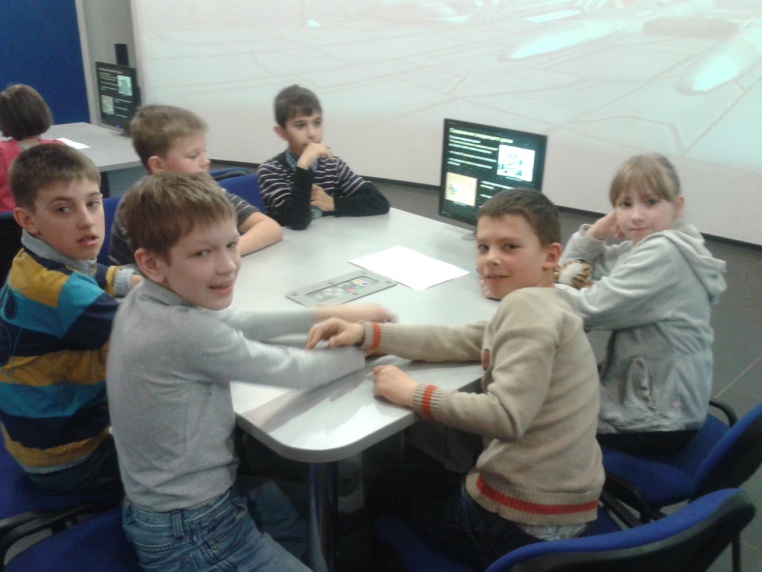 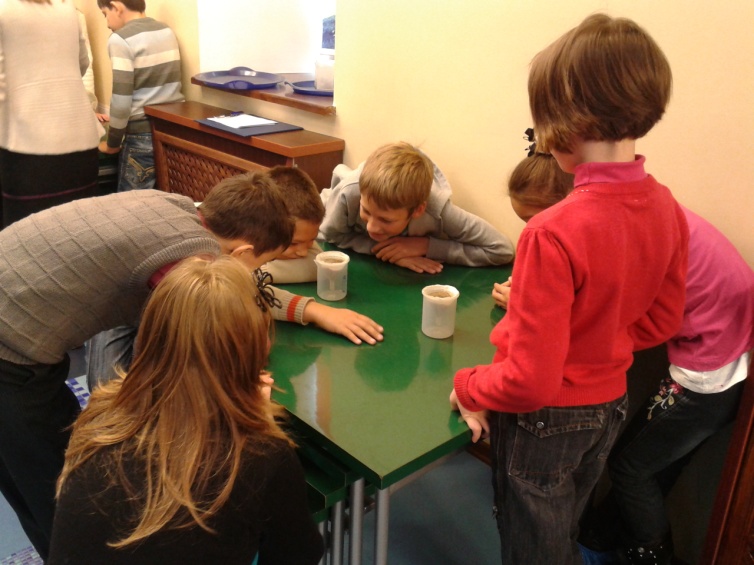 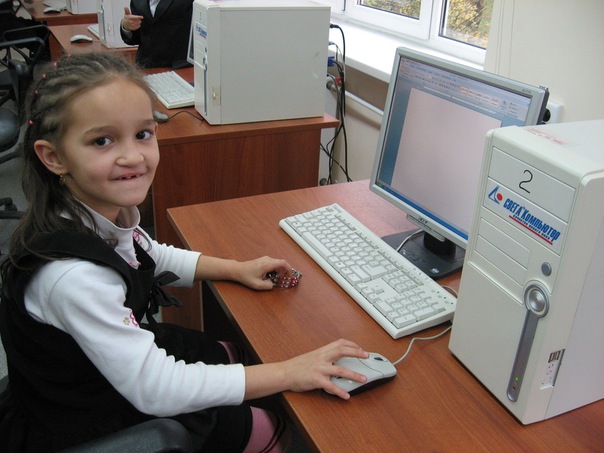 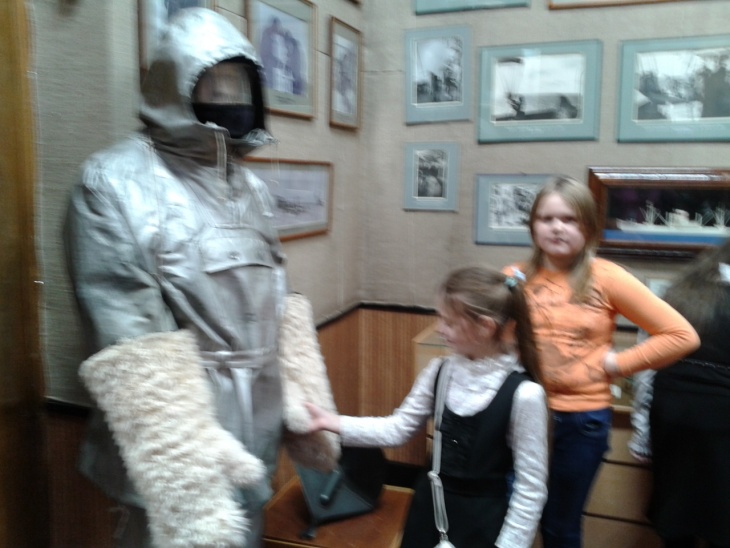 Цель
Достижение учащимися социального опыта и формирования  системы ценностей
Задачи:
выявление интересов, способностей, возможностей учащихся к различным видам деятельности;
оказание помощи в поисках «себя»;
развитие опыта творческой деятельности;
развитие опыта неформального общения, сотрудничества;
расширение рамок общения с социумом.
Социальный  проект
Сетевое общение.Клуб по интересам
Планируемые результаты
Развитие индивидуальности каждого ребёнка.
Формирование коммуникативной, этической, социальной, гражданской компетентности школьников.
Увеличение числа детей, охваченных организованным досугом.
Воспитание у детей толерантности и навыков здорового образа жизни.
Вовлечение учащихся в сетевое общение сообщества начальной школы.